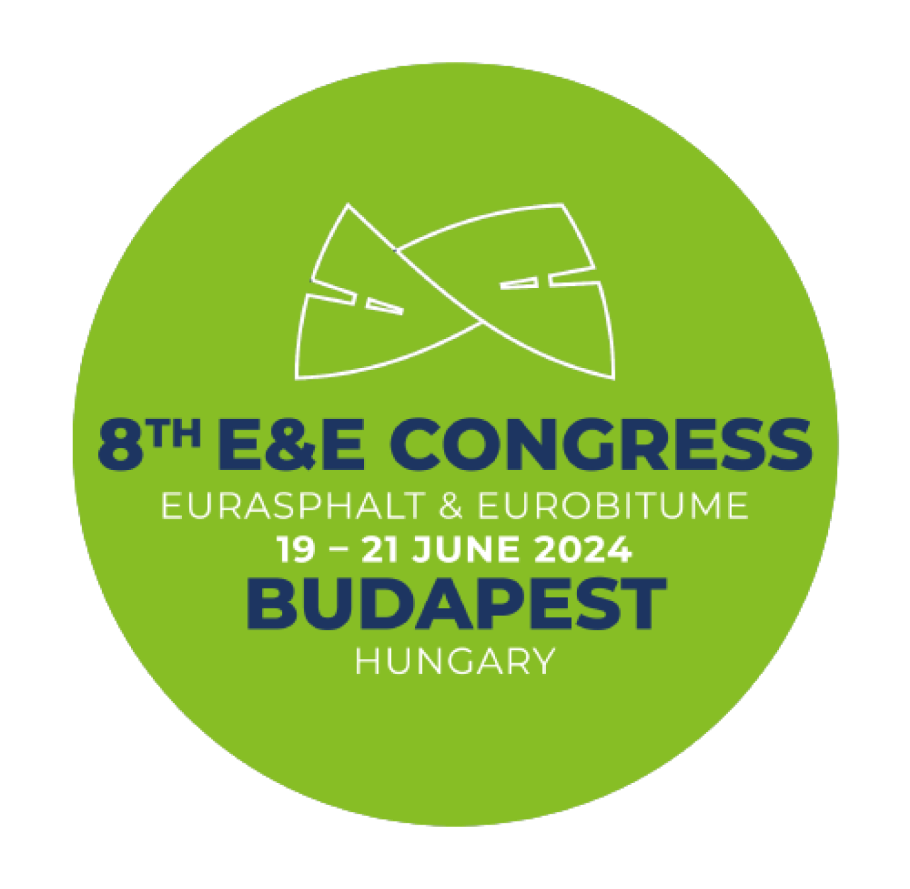 AUTHORS´ GUIDELINES FOR PAPER SUBMISSION OF POSTER
TITLE OF ARTICLE
Author names: First Author, Second Author, Third Author
Affiliation
Headline
Lorem ipsum dolor sit amet, consectetuer adipiscing elit. Aenean id metus id velit ullamcorper pulvinar. In convallis. Sed convallis magna eu sem. Maecenas lorem. Excepteur sint occaecat cupidatat non proident, sunt in culpa qui officia deserunt mollit anim id est laborum. Ut tempus purus at lorem. Phasellus et lorem id felis nonummy placerat. Mauris elementum mauris vitae tortor. Aliquam id dolor. Vivamus porttitor turpis ac leo. 



	Conclusions 
Nullam justo enim, consectetuer nec, ullamcorper ac, vestibulum in, elit.
Introduction – for example
Lorem ipsum dolor sit amet, consectetuer adipiscing elit. Aenean id metus id velit ullamcorper pulvinar. In convallis. Sed convallis magna eu sem. Maecenas lorem.
Text could go here.
Text could go here.
Text could go here.
Introduction
The formatting of this document indicates the editor requirements for the submission of the poster for The Eurasphalt and Eurobitume (E&E) congress 2024 with some enhancements for this particular using. To make it easier for authors this document may be used as an example use the space below.

	Formatting requirements 
Language: All E-Posters should be prepared in English.
1 Page PPTX file
File format: .PPTX only.
File size less than 200 MB
E-Poster orientation: landscape
Font size: ≥16 for the text and ≥18 for the header   (please do not use smaller font)
Animated images and animations are not permitted for e-Posters and will be non-functioning.
When you insert Images, Photos, Tables, Graphs please use simple copy-paste, and do not use embedded documents – the system does not support embedded files -audio or video
Please do not use symbols or special characters (ie. +/-@)
Please do not use headers and footers.
This could be a place for images
Ageing
Maecenas fermentum, sem in pharetra pellentesque, velit turpis volutpat ante, in pharetra metus odio a lectus. Vivamus ac leo pretium faucibus. Lorem ipsum dolor sit amet, consectetuer adipiscing elit. Nullam dapibus fermentum ipsum. In sem justo, commodo ut, suscipit at, pharetra vitae, orci. Nemo enim ipsam voluptatem quia voluptas sit aspernatur aut odit aut fugit.
This could be a place for images
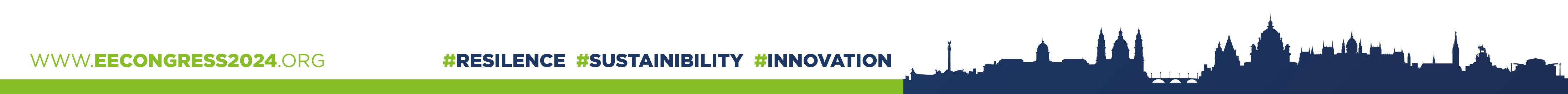